Использование электронных форм учебников при формировании УУД
Ефимова И.Е.,
член ГМО учителей иностранных языков,  
учитель английского языка 
МАОУ «Гимназия № 26 г. Челябинска»
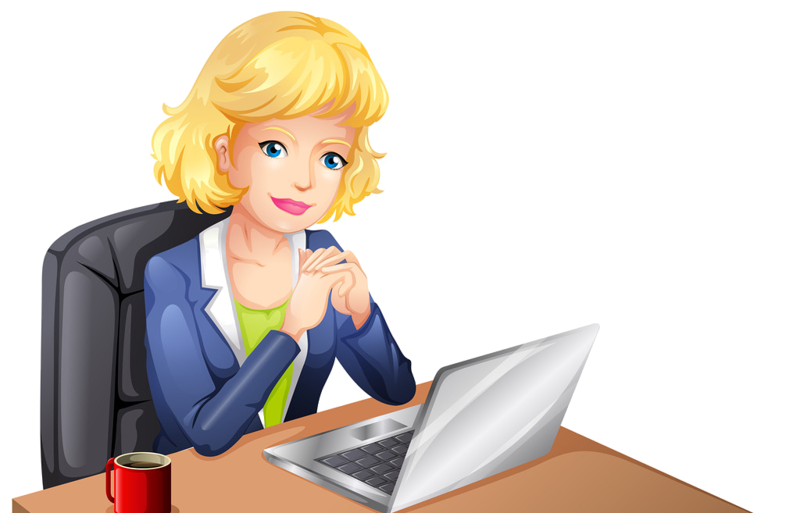 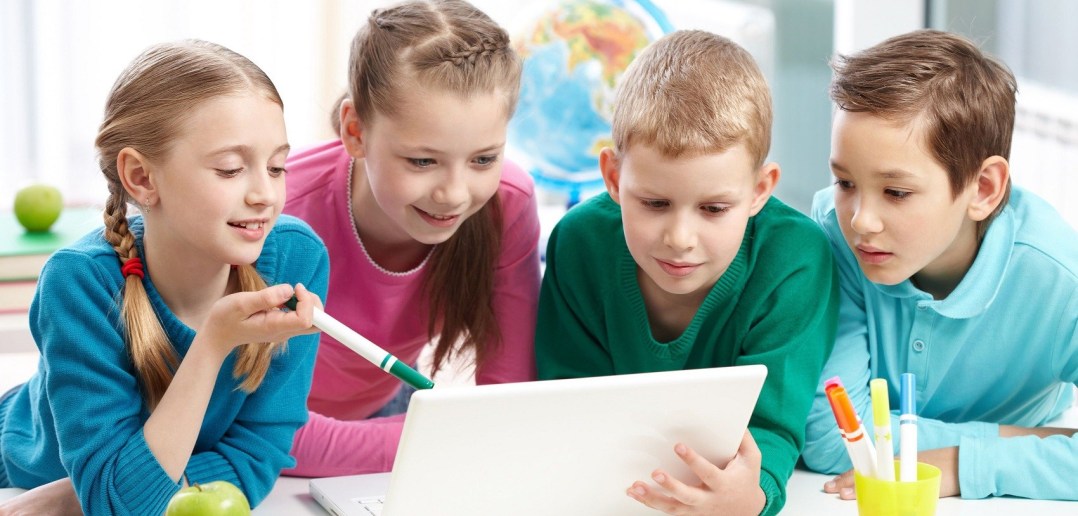 доступ с любого устройства: компьютера, планшета, телефона
динамическое отображение материала
ЭФУ
возможность быстрого и удобного поиска материалов
страницы учебника с интерактивными ссылками на аудиозаписи, тренировочные упражнения, тестовые задания, дополнительный материал по теме
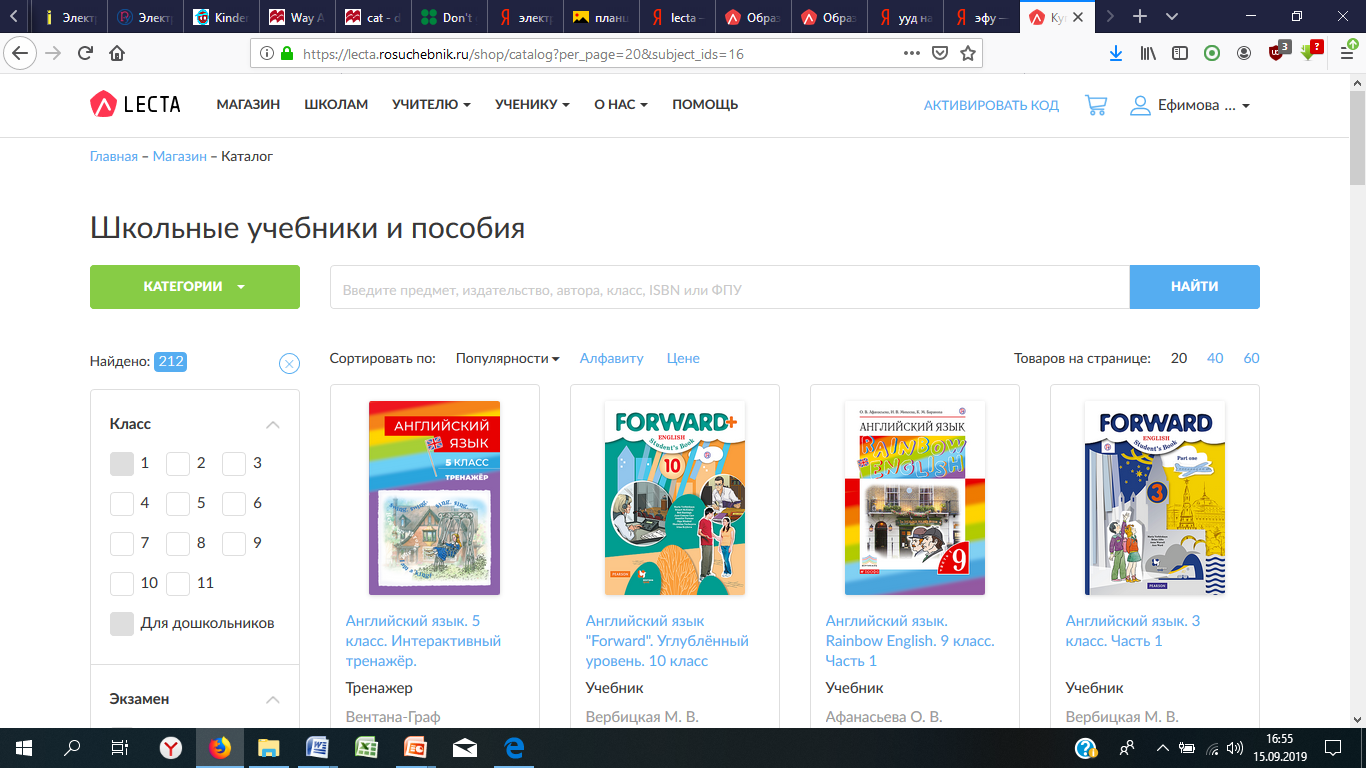 бесплатные сервисы LECTA для учителей и учеников – сайт  корпорации “Российский учебник”
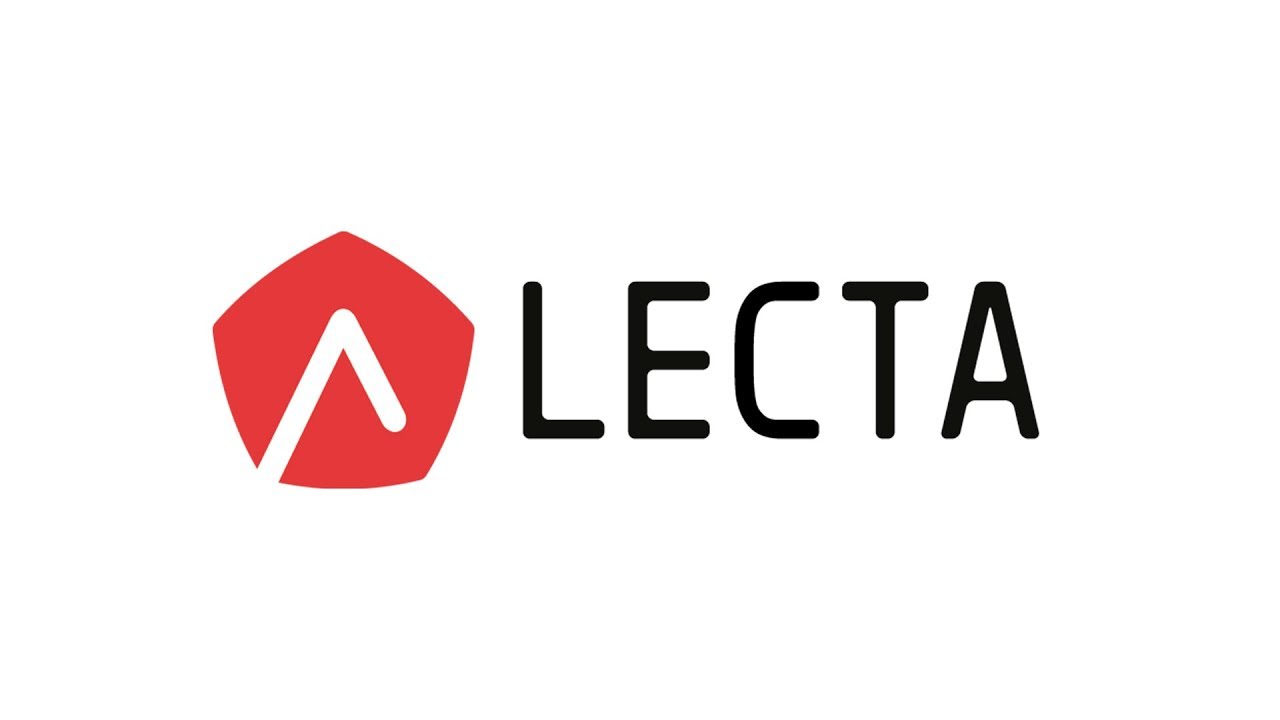 lecta.rosuchebnik.ru
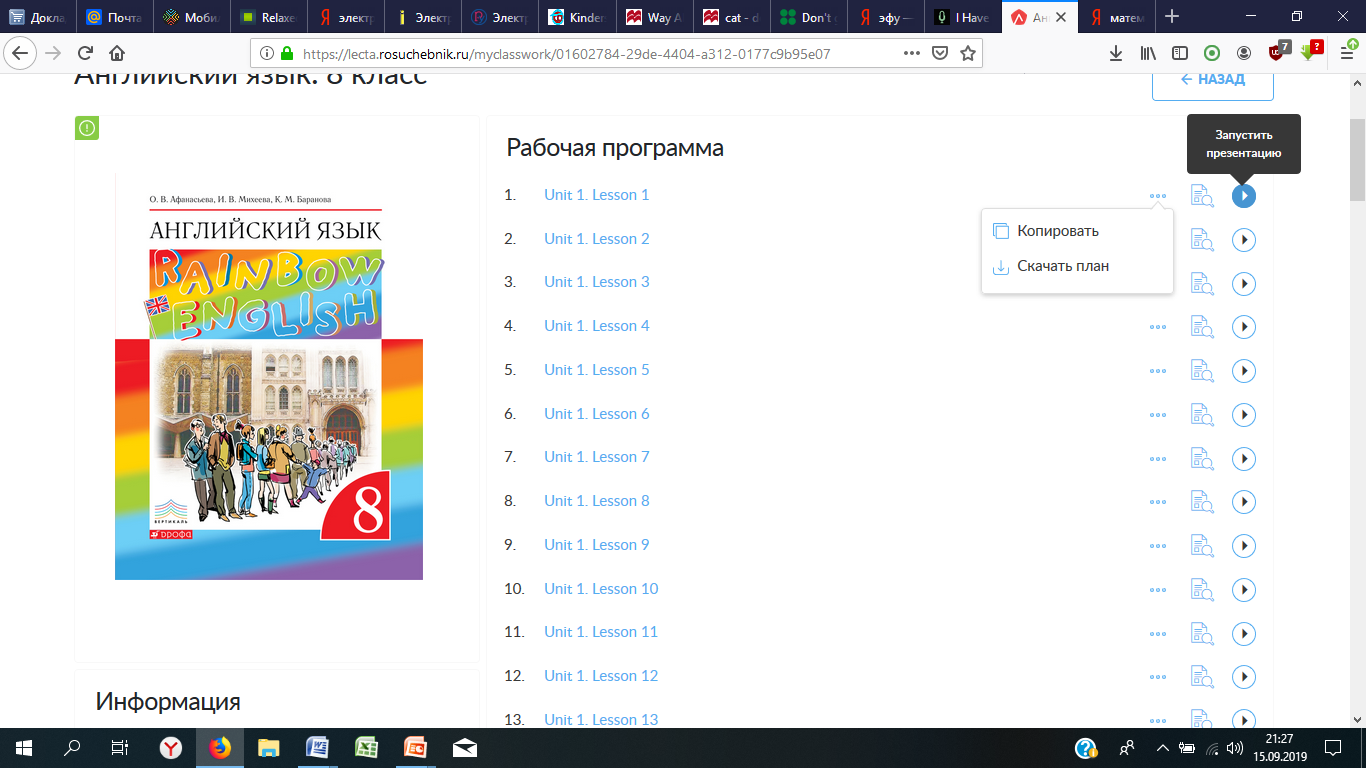 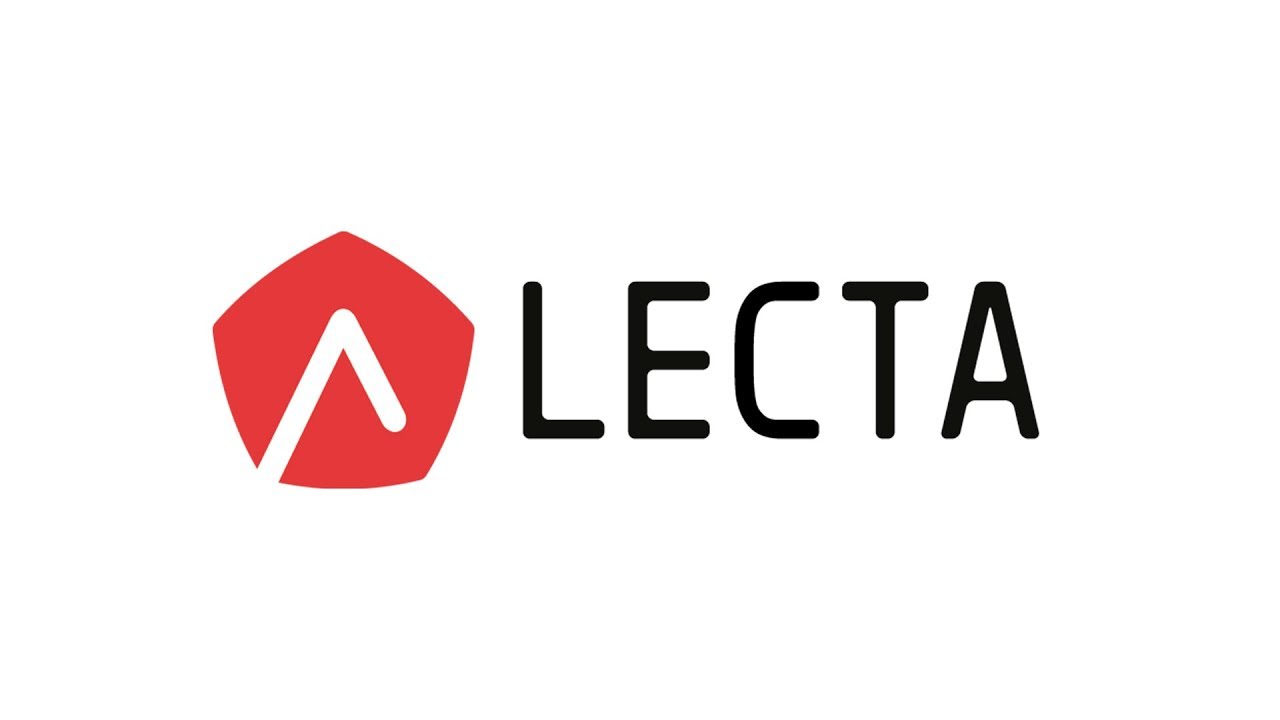 lecta.rosuchebnik.ru
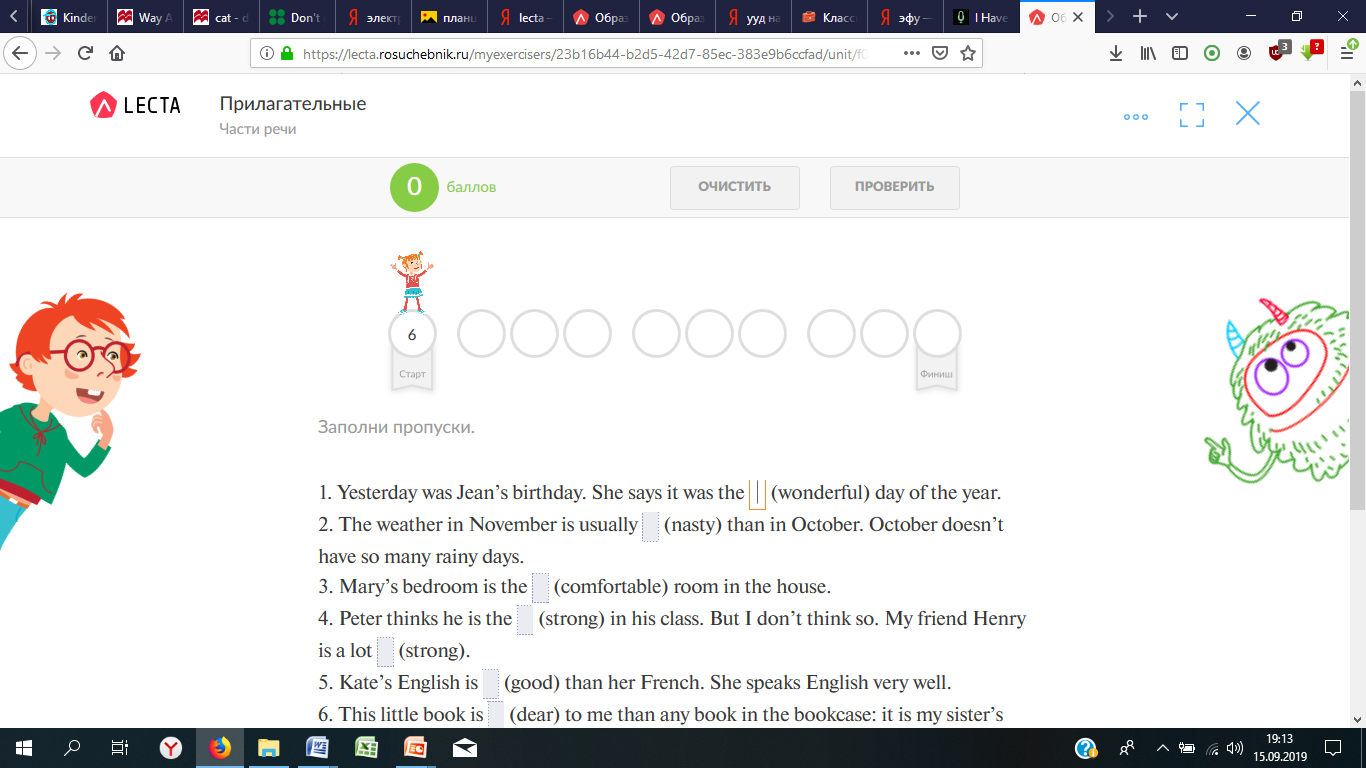 lecta.rosuchebnik.ru
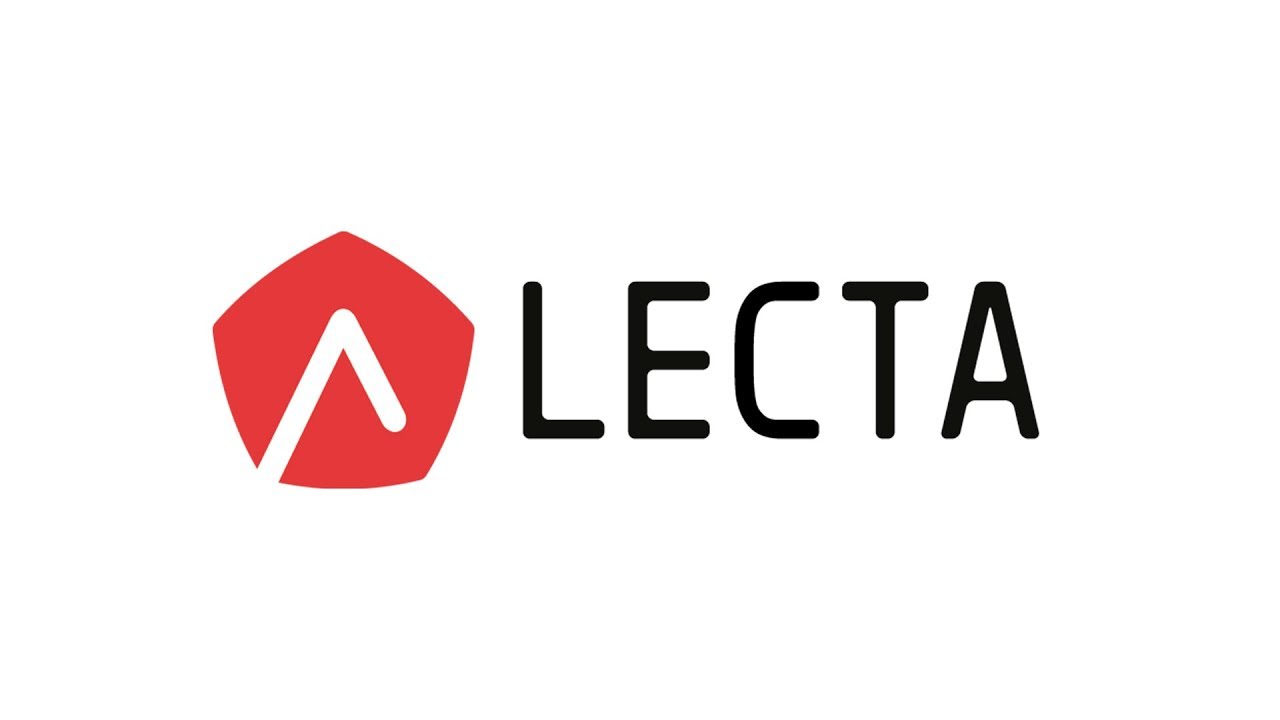 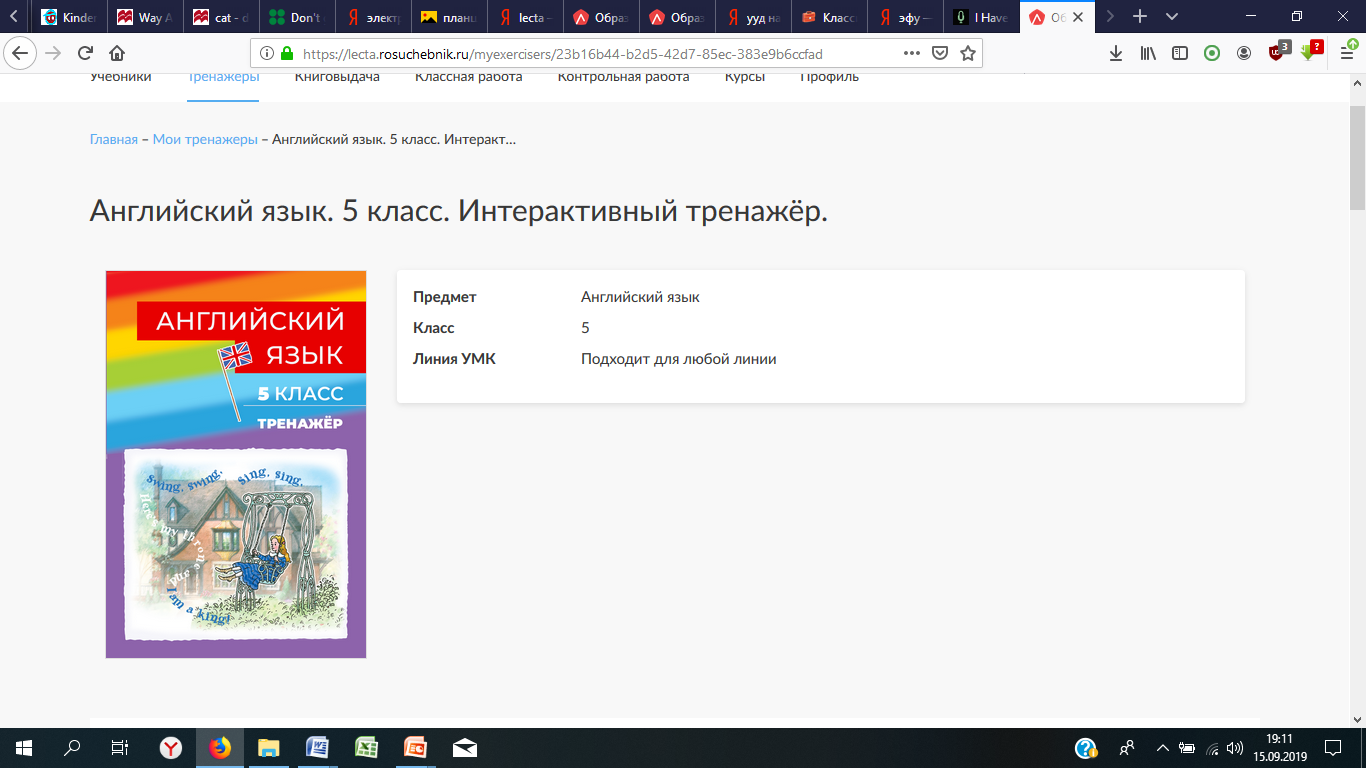 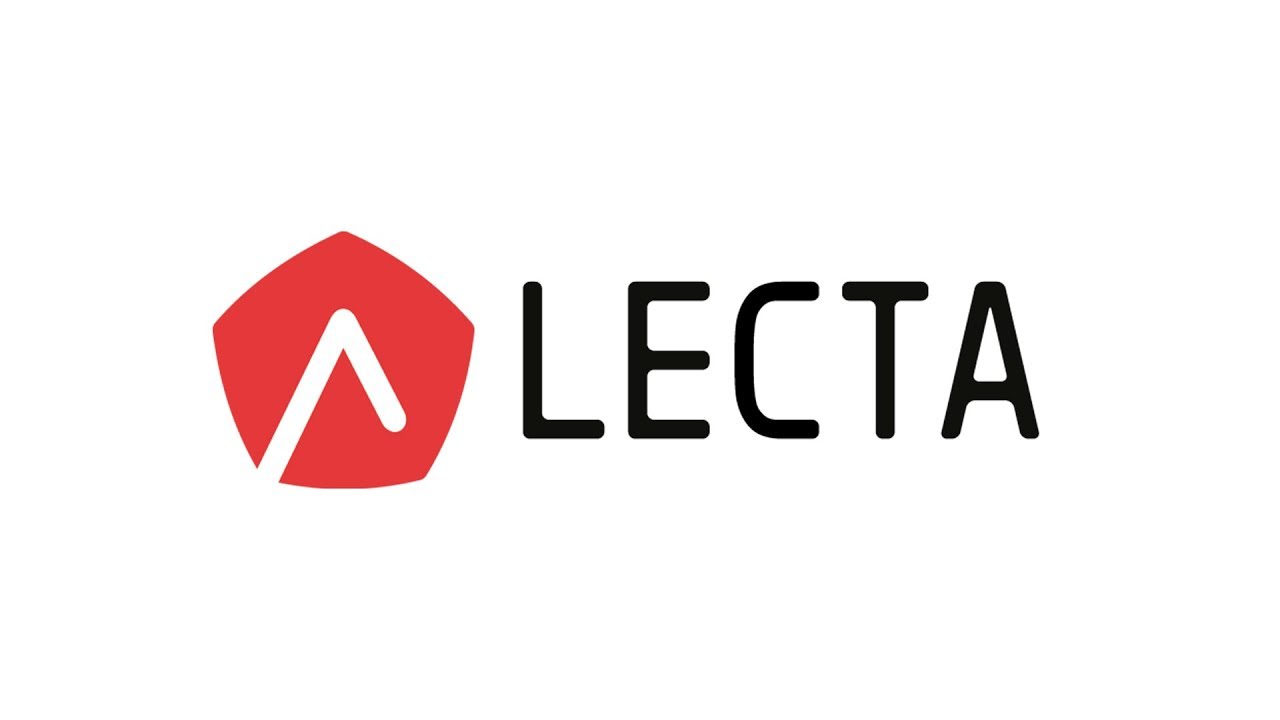 lecta.rosuchebnik.ru
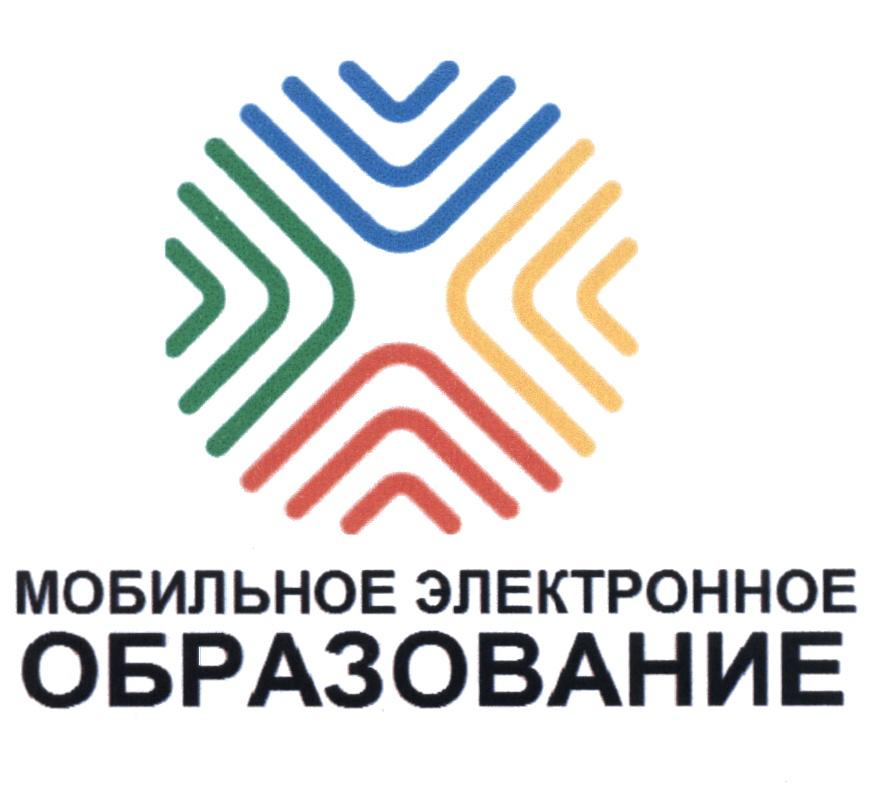 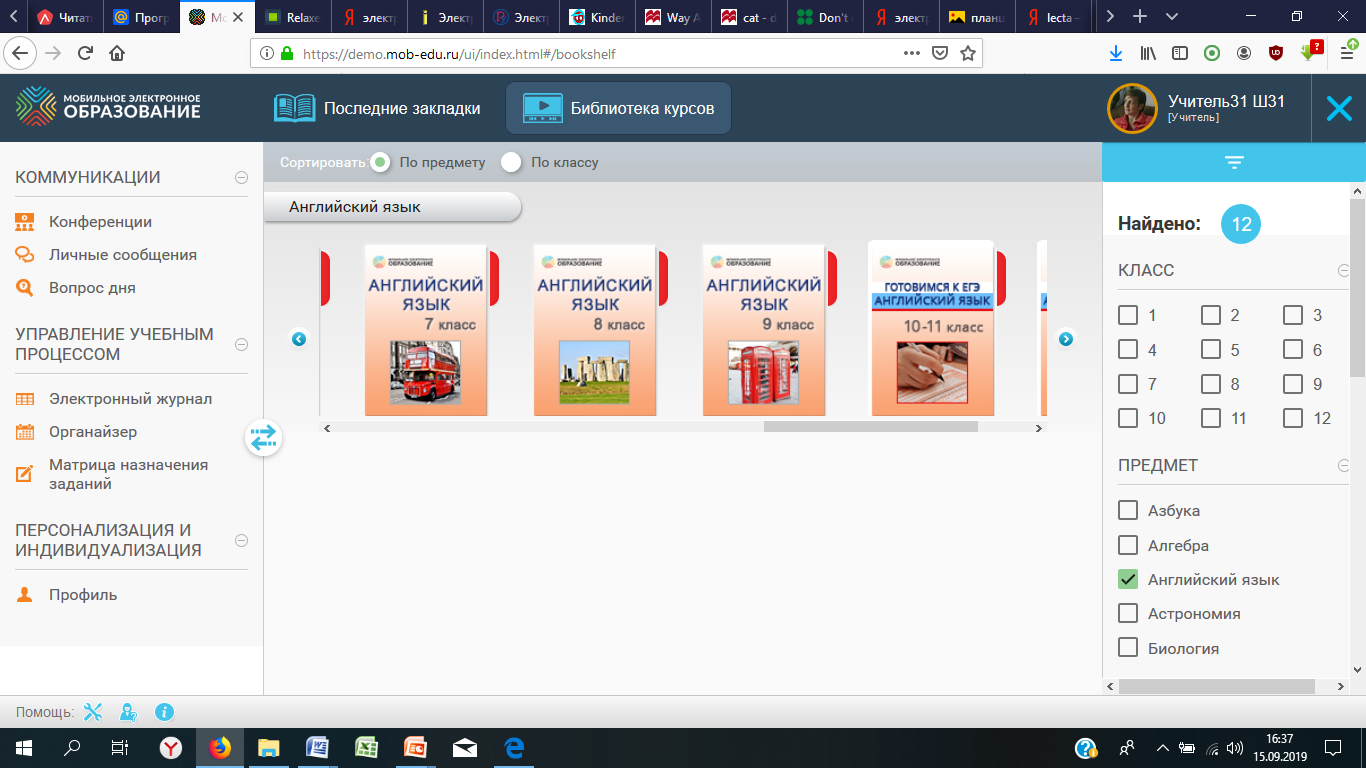 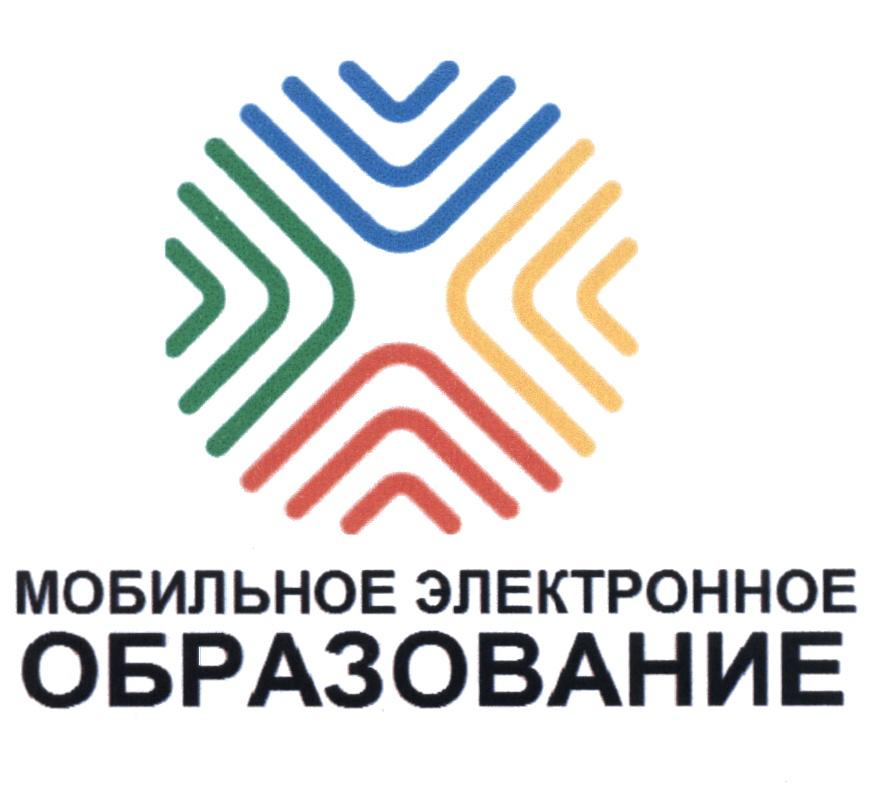 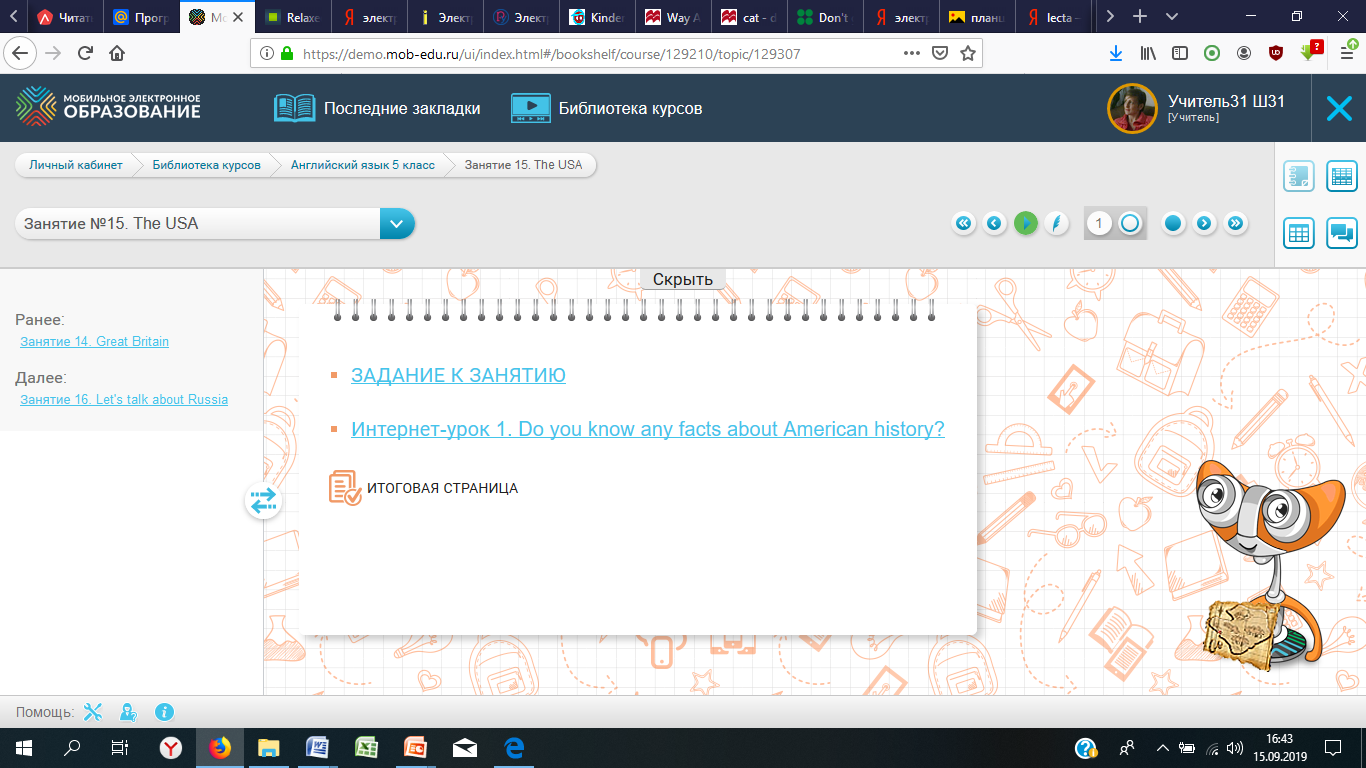 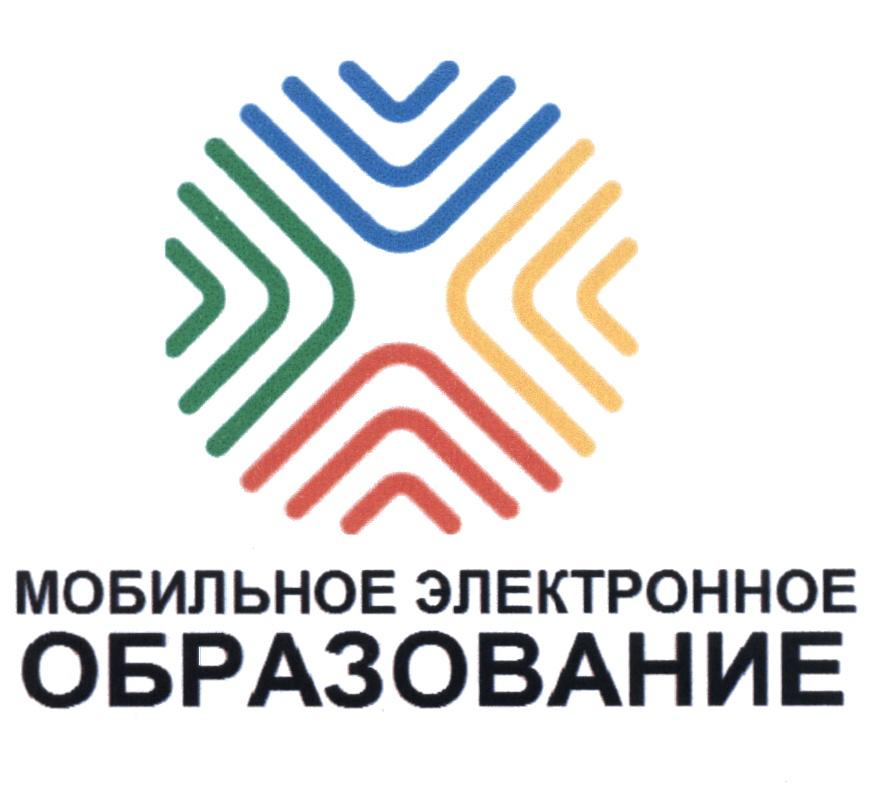 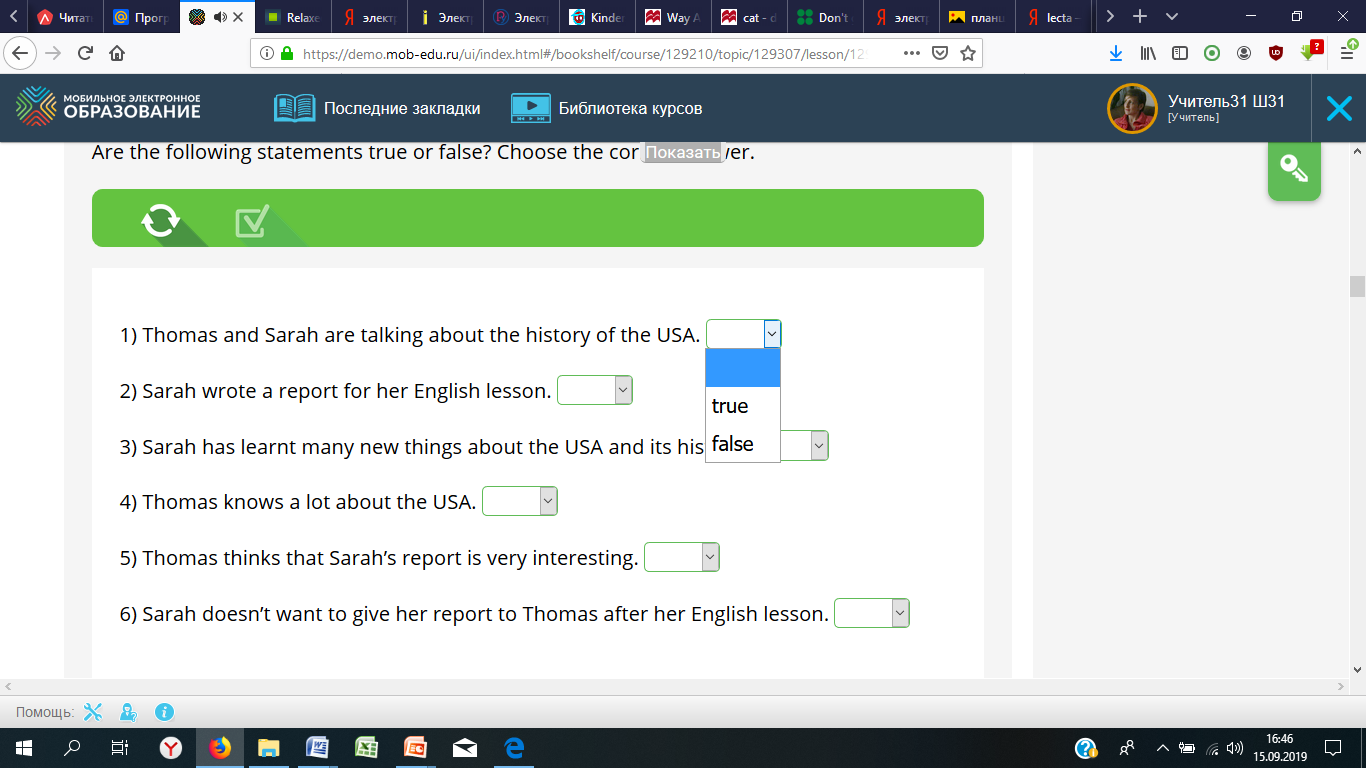 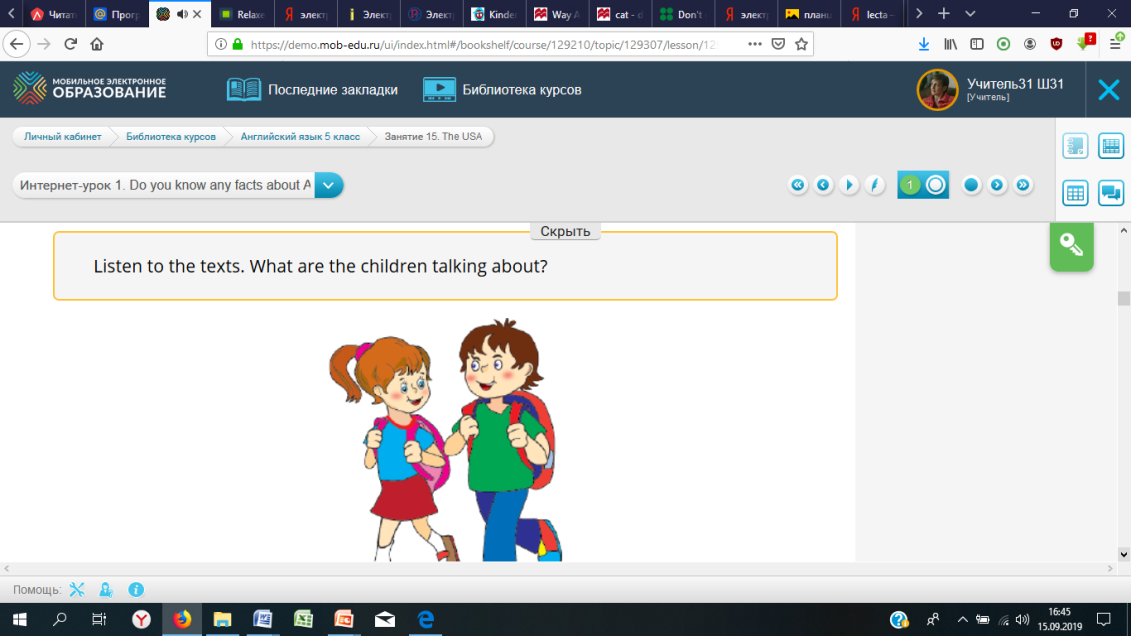 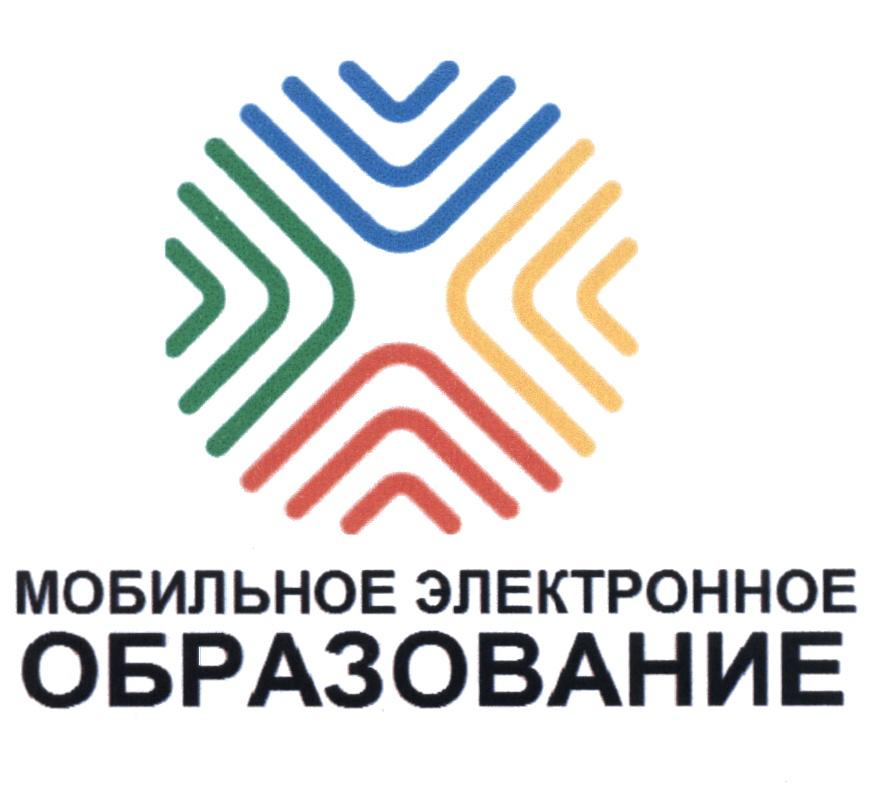 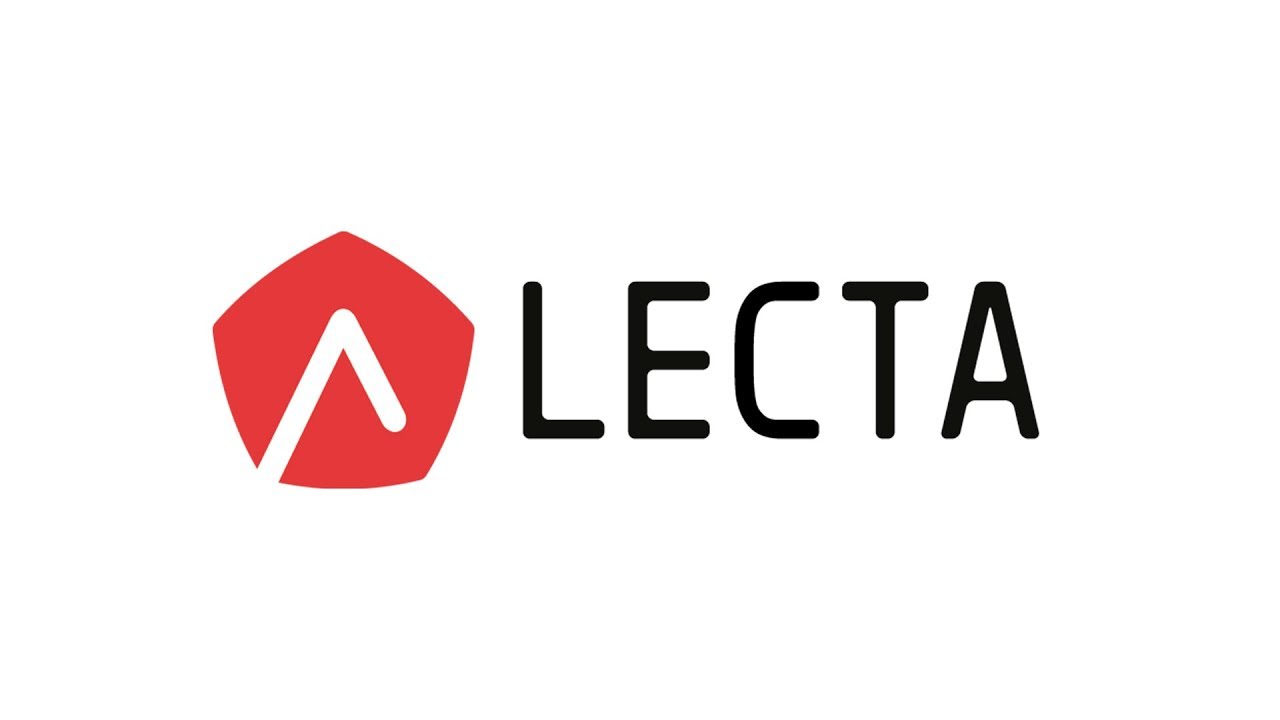 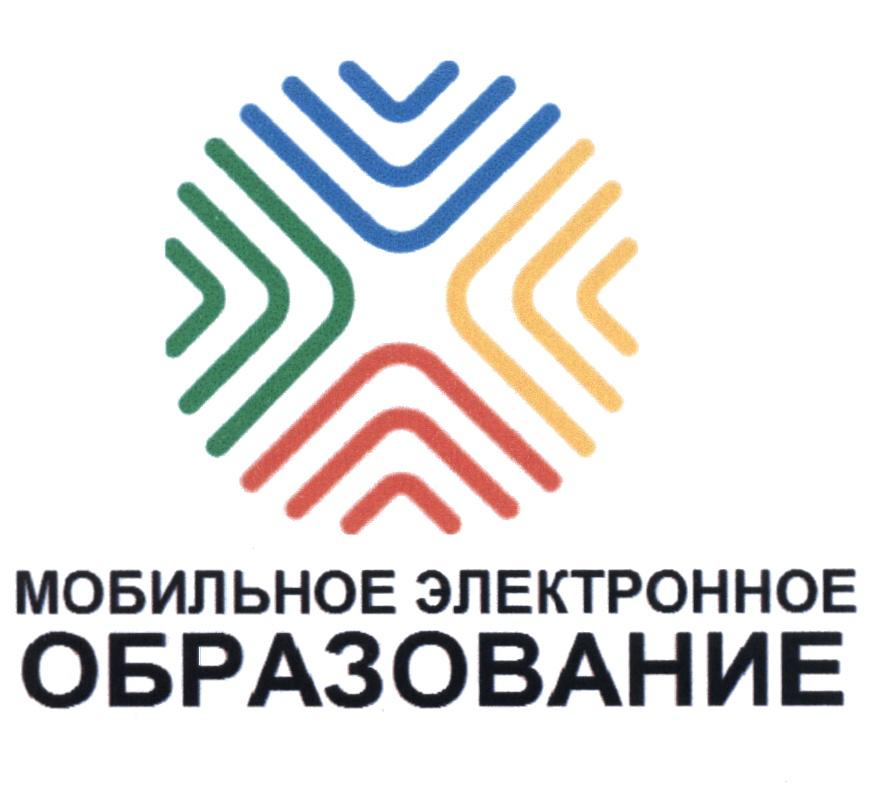 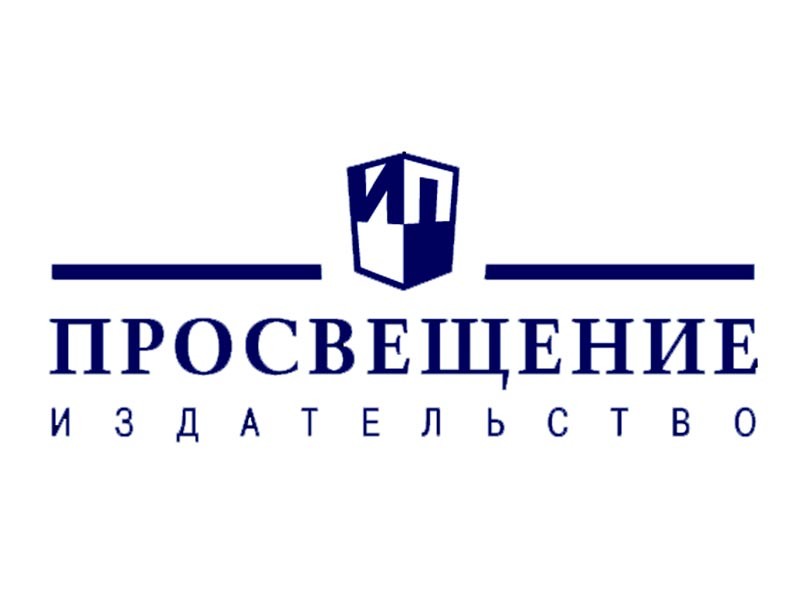 ЭФУ
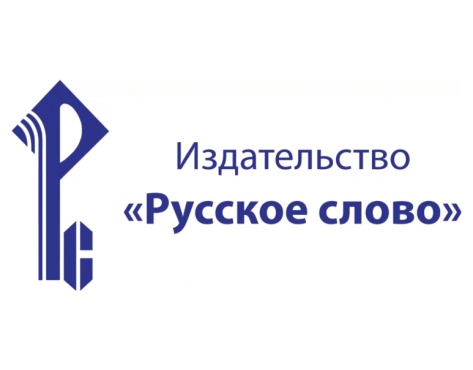 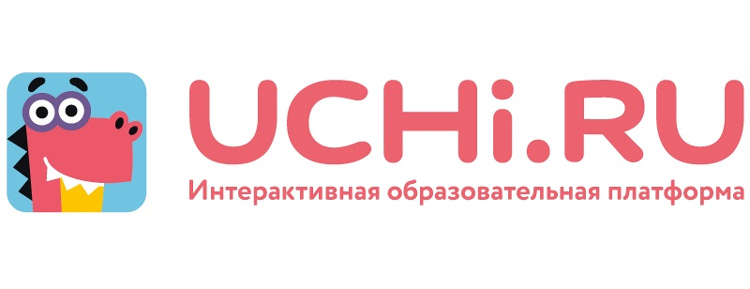 Использование электронных форм учебников при формировании УУД
Ефимова И.Е.,
член ГМО учителей иностранных языков,  
учитель английского языка 
МАОУ «Гимназия № 26 г. Челябинска»